Improvement in Inspection
After
Before
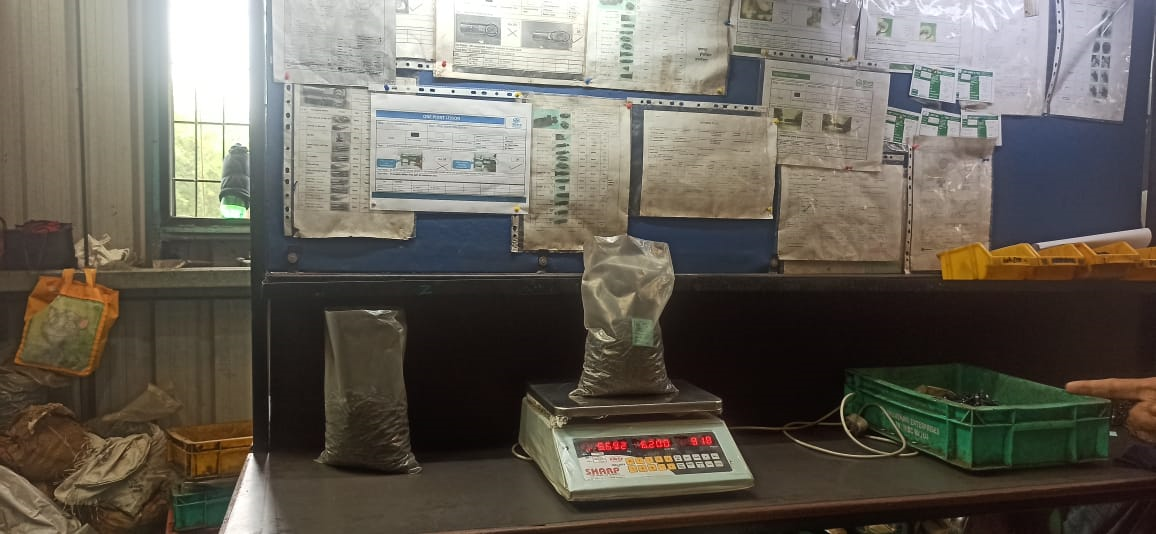 OPL Displayed for packing person awareness purpose.
Packing stages are identified for PISTON ACTUATOR-MODIFIED (B2RW00226O) and packing is being done at two different stage for both the pistons and OPL displayed.